স্বাগতম
উপস্থাপনায়ঃ
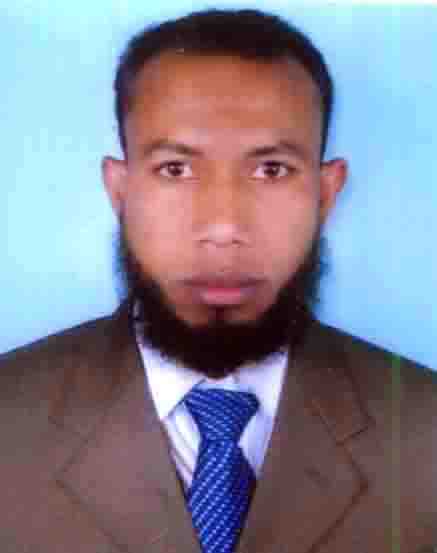 মোঃ আব্দুল বাছেদ
সহকারী শিক্ষক (গণিত)
চকসাদী কাশিয়াবালা দাখিল মাদ্রাসা 
মোবাইল নং ০১৭১৩৭২০২০৯
Email: based675226@yahoo.com
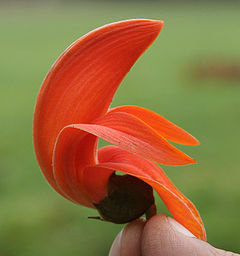 পাঠ পরিচিতি
শ্রেণি  : ৮ম 
বিষয়  : গনিত
অধ্যায় : ১ম
সময়   : ৫০ মিনিট ।
১, ৫, ৯, ১৩, ১৭, ................
বলতো সংখ্যা গুলোর ব্যবধান কত ?
উত্তরঃ ৪ ।
এই ৪ যোগ করে পরবর্তী সংখ্যা পাওয়া যায় ।
যেমনঃ-১,৫,৯,১৩,১৭,২১,২৫,২৯,.......
পাঠ  শিরোনাম
বিষয়ঃপ্যাটার্ন
শিখনফল
এই পাঠ শেষে শিক্ষার্থীরা -
১। প্যাটার্ন কি তা ব্যাখ্যা করতে পারবে।
২। জ্যামিতিক প্যাটার্ন লিখতে ও বর্ণনা করতে পারবে।
৩।রৈখিক প্যাটার্নের নির্দিষ্টতম সংখ্যা বের করতে পারবে।
৪। ম্যাজিক বর্গ নির্ণয় করতে পারবে ।
পাঠ উপস্থাপন
চিত্রে দিয়াশলাই এর কাঠি দিয়ে প্যাটার্ন তৈরি করা হয়েছে ।
ক) ৪র্থ প্যাটার্ন এ কতটি দিয়াশলাই লাগবে? 
খ) তালিকার পরবর্তী সংখ্যাটি কীভাবে বের করবে তা ব্যাখ্যা কর
গ) ১০০তম প্যাটার্নে কতটি কাঠি হবে?
উত্তরঃ
ক) প্রথম প্যাটার্নে দিয়াশলাই এর সংখ্যা  -    ২ক+১=২*১+১=৩টি

৪র্থ প্যাটার্নে দিয়াশলাই এর সংখ্যা  -            ২ক+১=২*৪+১=৯টি
খ নং এর সমাধানঃ
তালিকার পরবর্তী সংখ্যাটি বীজগণিতীয় রাশির সাহায্যে বের কর যায় । কারণ বীজগণিতীয় রাশির সাহায্যে অনেক দ্রুত সময়ে  পদের সংখ্যা সহজে বের কর যায়।
যেমন-  ব্যবধান ২ ।
পরবর্তী সংখ্যা হবে ৯+২=১১
গ নং এর সমাধানঃ
১০০তম প্যাটার্ন তৈরি করতে কাঠির প্রয়োজন হবে  
২ক+১=২*১০০+১=২০১টি
৩ ক্রমের ম্যাজিক বর্গ -
Md. Abdul Based
মূল্যায়ন
১। প্যাটার্ন কী?
২। জ্যামিতিক প্যাটার্ন কী?
বাড়ীর কাজ
৫, ১৩, ২১, ২৯, ৩৭, ...............
ক) ১৮৫ কে দুই ভাবে দুইটি বর্গের সমষ্টি রূপে প্রকাশ কর।
খ) তালিকার পরবর্তী ৩টি সংখ্যা নির্ণয় কর।
গ) তালিকার প্রথম  ৫০টি  সংখ্যার সমষ্টি নির্ণয় কর।
[Speaker Notes: ড়ীয়্য্যযযযযযয]
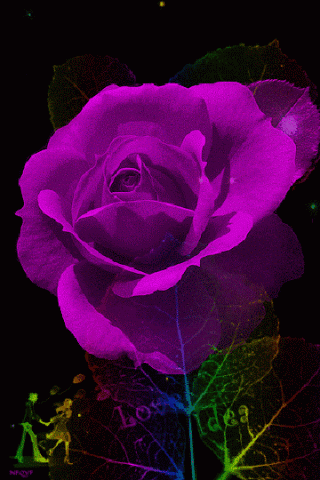 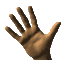 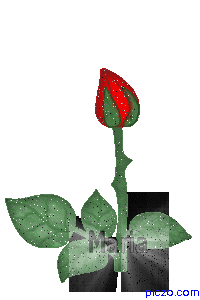 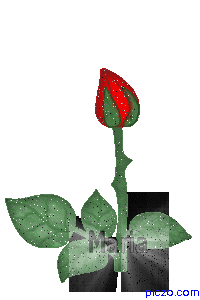 সবাইকে আন্তরিক ধন্যবাদ ।